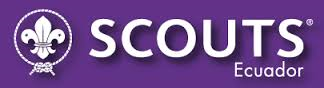 Plan de Accidentes Personales
+ 
Cobertura Ambulatoria
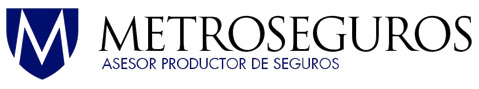 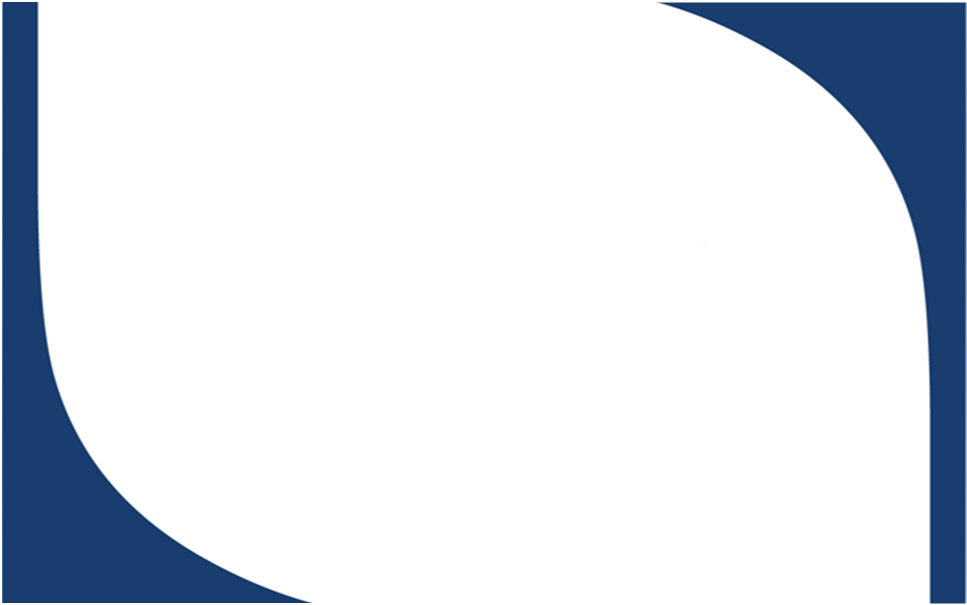 COBERTURAS PRINCIPALES
MUERTE ACCIDENTAL
$ 3,000
INCAPACIDAD TOTAL Y PERMANENTE
$ 3,000
DESMEMBRACIÓN ACCIDENTAL
$ 3,000
GASTOS MÉDICOS POR ACCIDENTE
$ 800
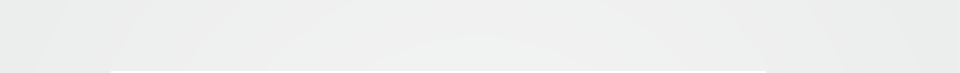 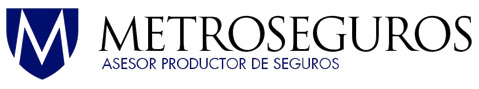 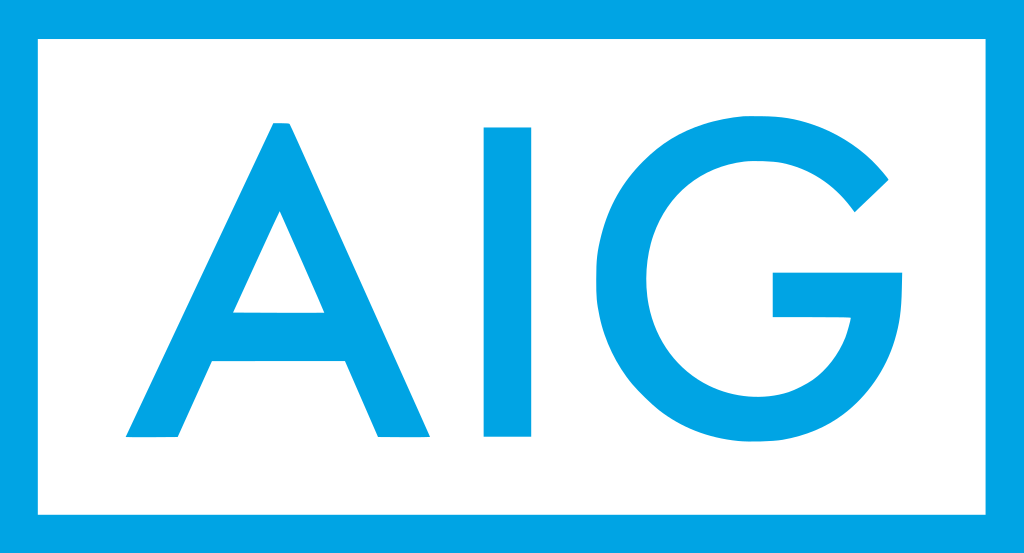 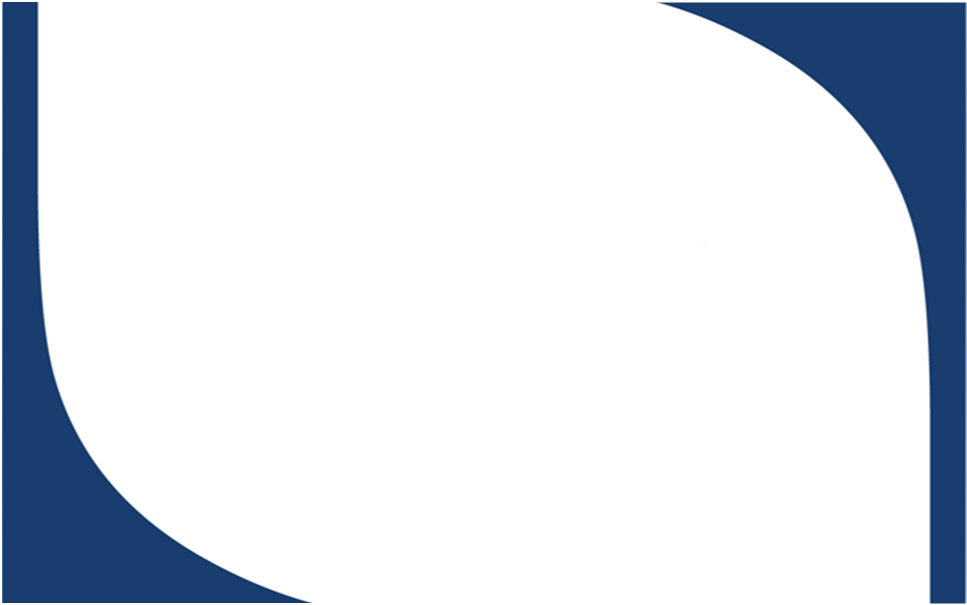 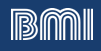 COBERTURAS PRINCIPALES
GASTOS DE SEPELIO POR ACCIDENTE
$ 2,500
GASTOS DE AMBULANCIA POR ACCIDENTE
$ 100
BECA ESTUDIANTIL POR MUERTE ACCIDENTAL
$ 3,500
PRESTACIÓN AMBULATORIA POR ENFERMEDAD
NO APLICA
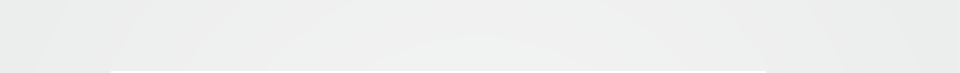 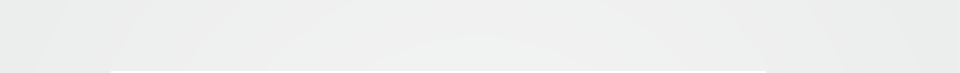 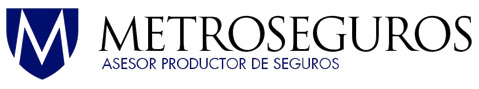 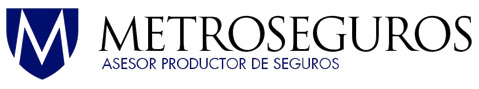 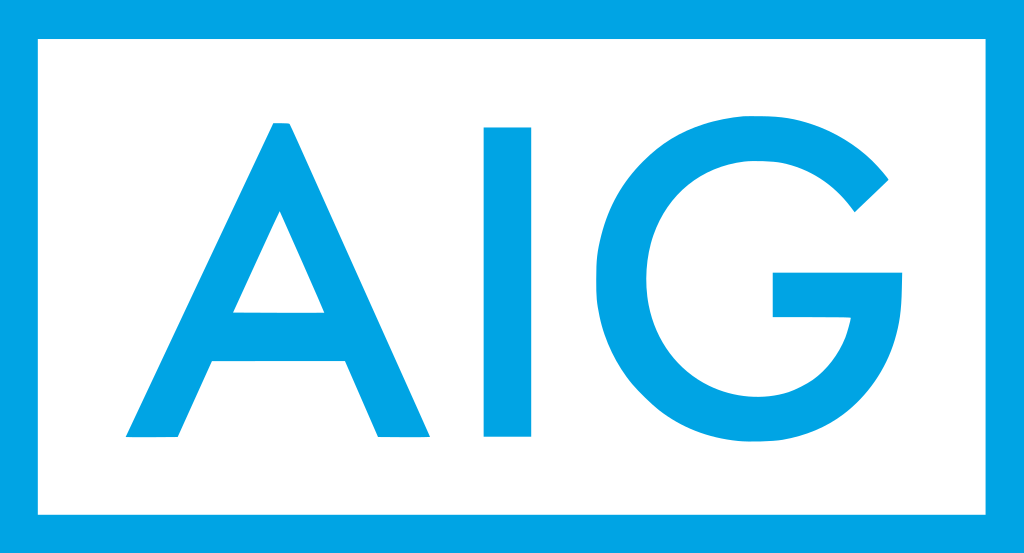 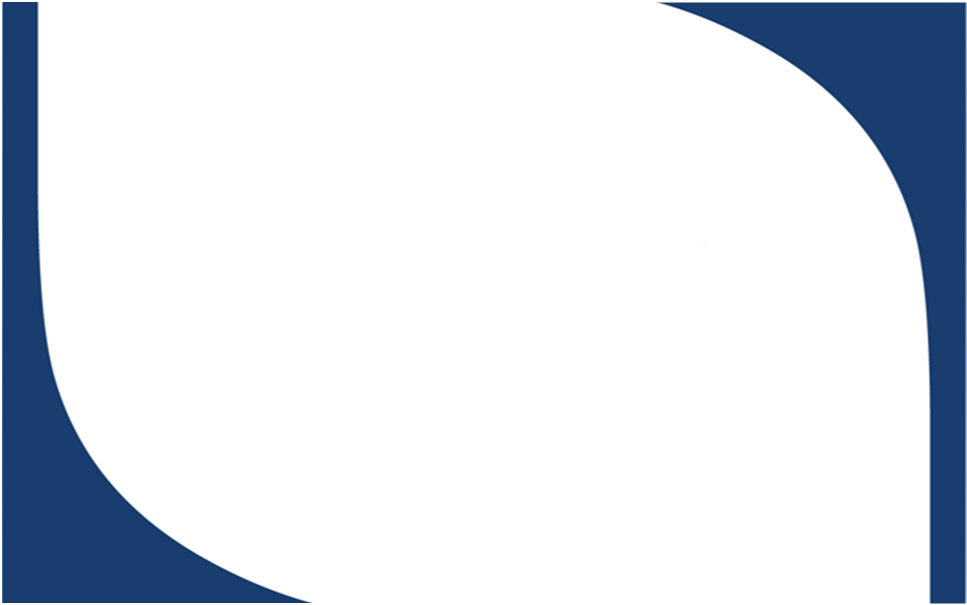 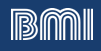 BENEFICIOS ADICIONALES
$ 0,00
MEDICINA GENERAL
TRAUMATOLOGÍA
6 CONSULTAS AL AÑO
GINECOLOGÍA
ILIMITADA
PEDIATRIA
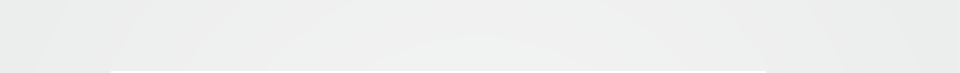 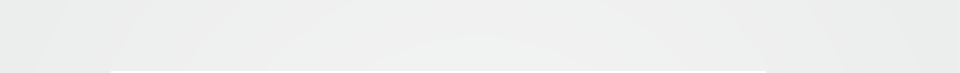 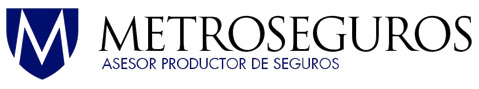 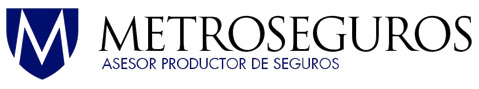 AGENDA TU CITA LLAMANDO AL: 02-3977-829
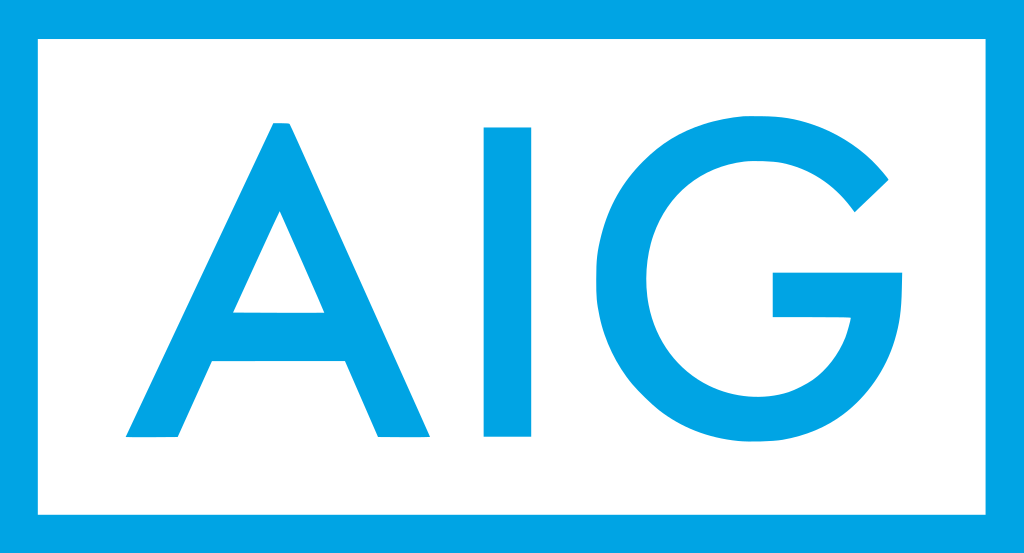 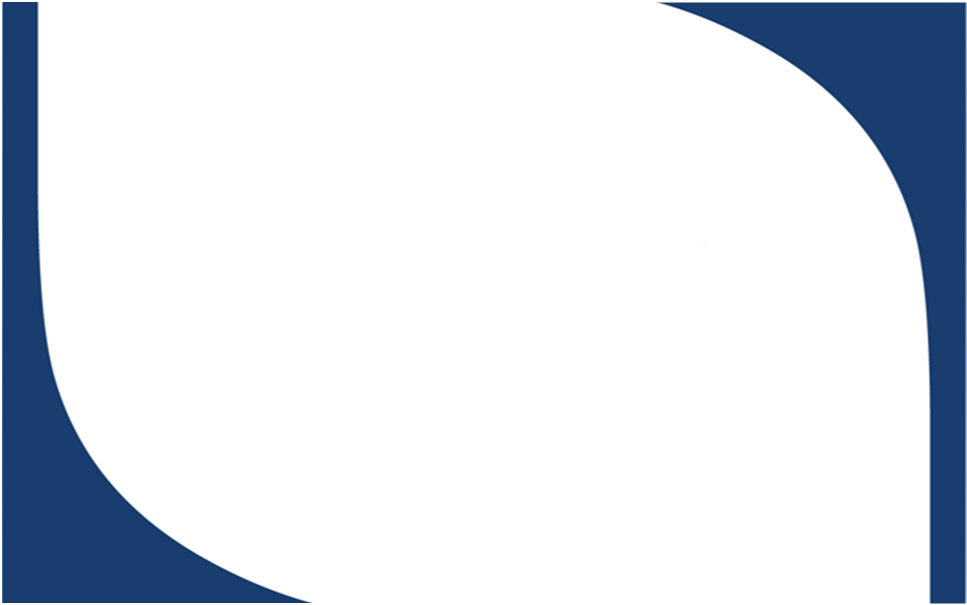 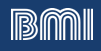 BENEFICIOS ADICIONALES
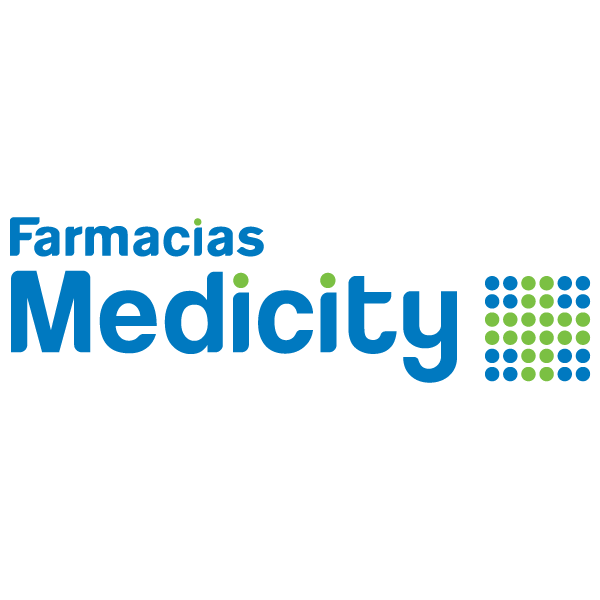 MEDICINA UNA ENTREGA POR CADA CONSULTA
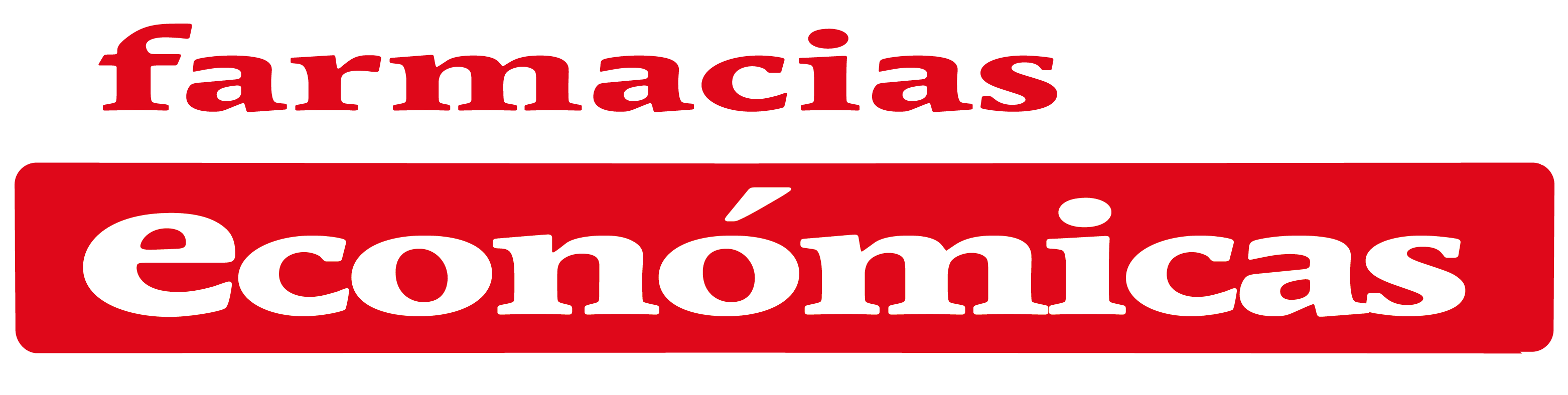 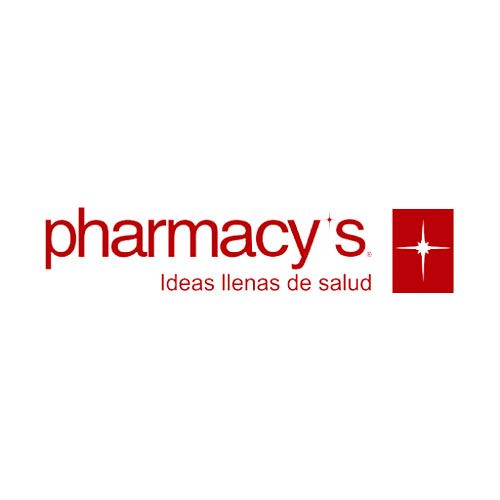 EMO
EXÁMENES DE BATERÍA BÁSICA – 1 AL AÑO POR AFILIADO
COPRO
BIOMETRÍA H
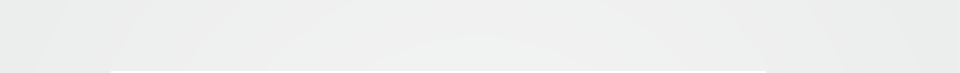 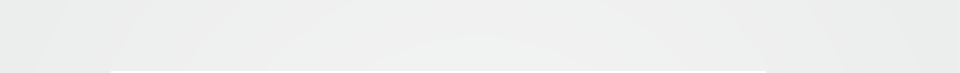 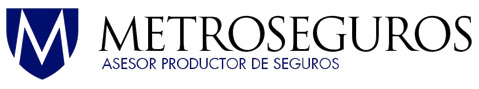 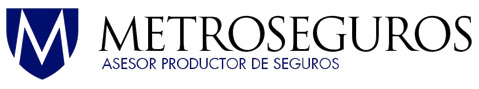 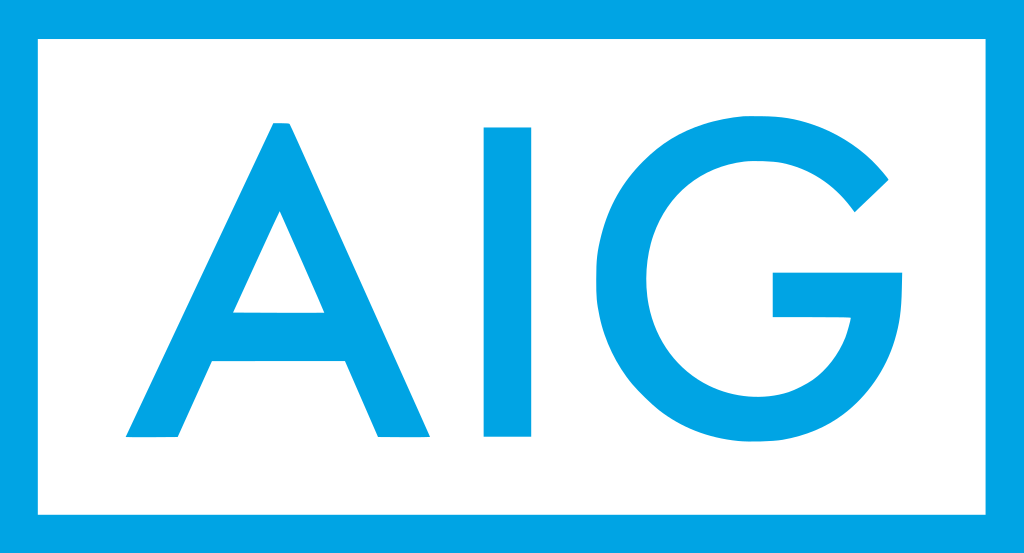 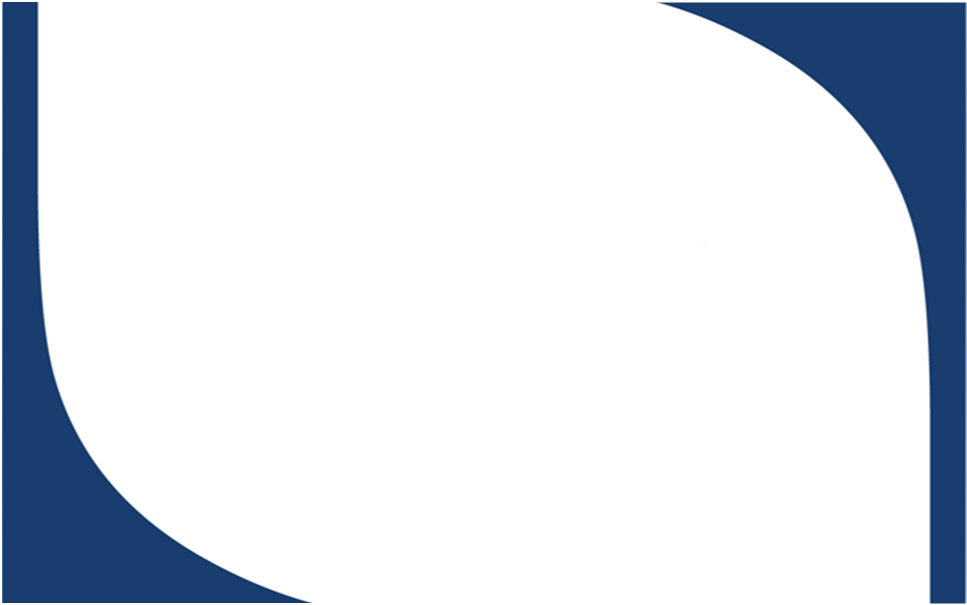 ASISTENCIA MÉDICA A TU BOLSILLO
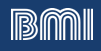 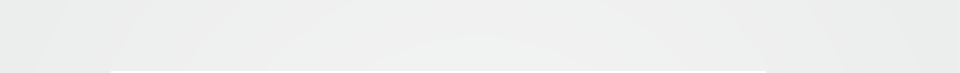 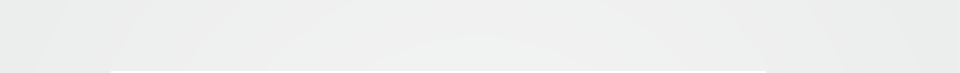 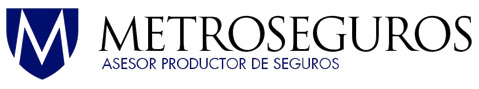 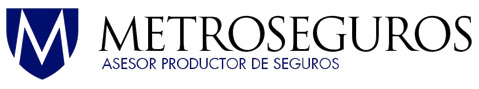 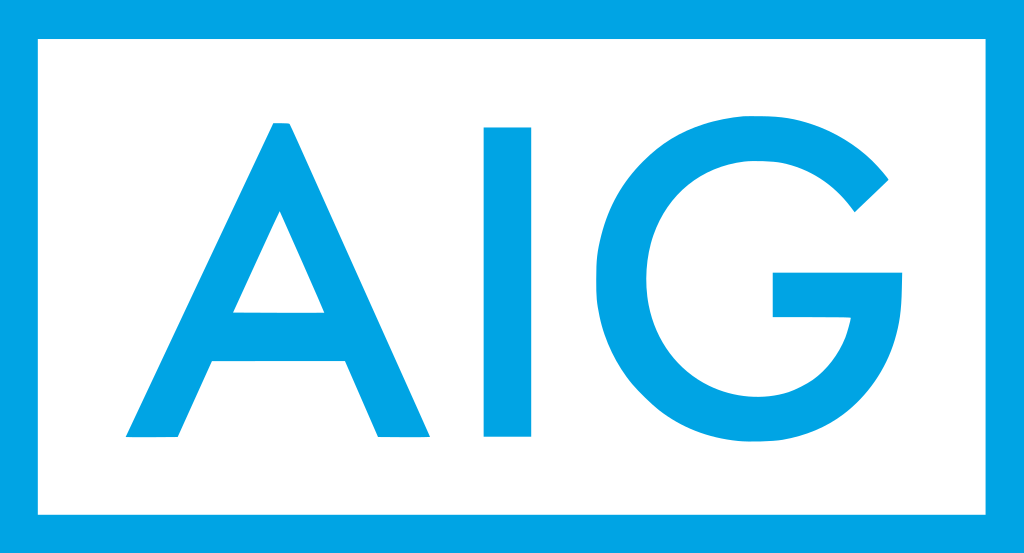 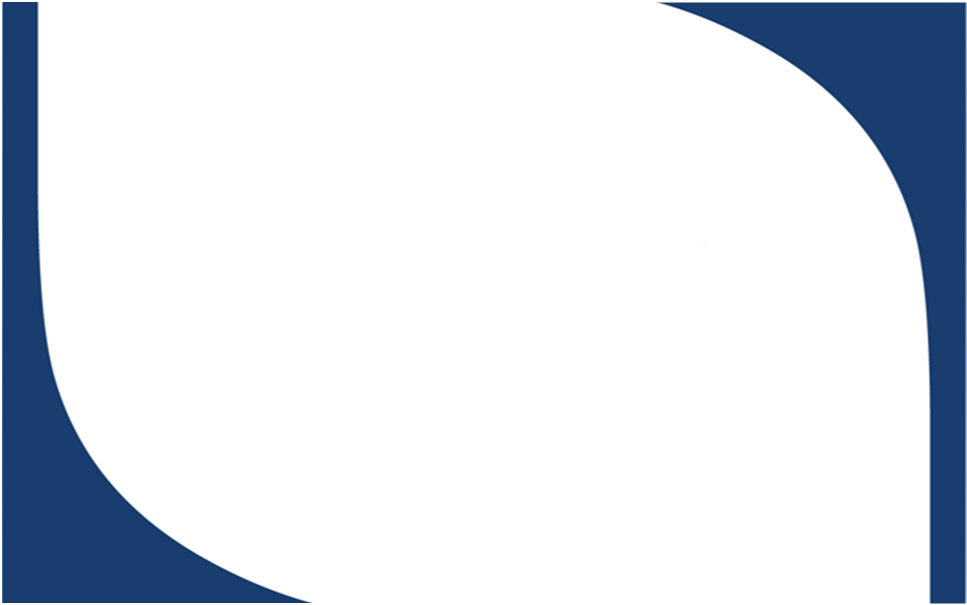 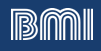 ESPECIALIDADES
MEDICINA GENERAL
TRAUMATOLOGÍA, CARDIOLOGÍA, GINECOLOGÍA, PSICOLOGÍA
TODOS LOS DÍAS DE LA SEMANA
PEDIATRÍA
DERMATOLOGÍA, SEXOLOGÍA, ENTRENADORES PERSONALES, NUTRICIÓN
ASESORAS DE SALUD (ENFERMERAS)
LUNES A VIERNES
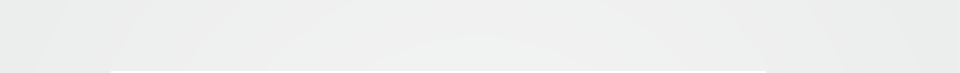 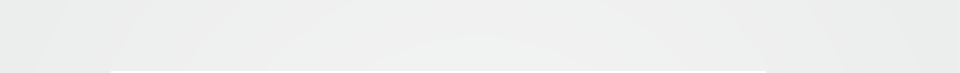 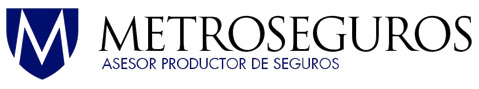 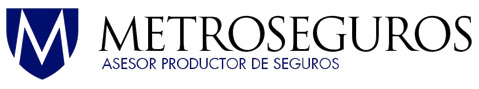 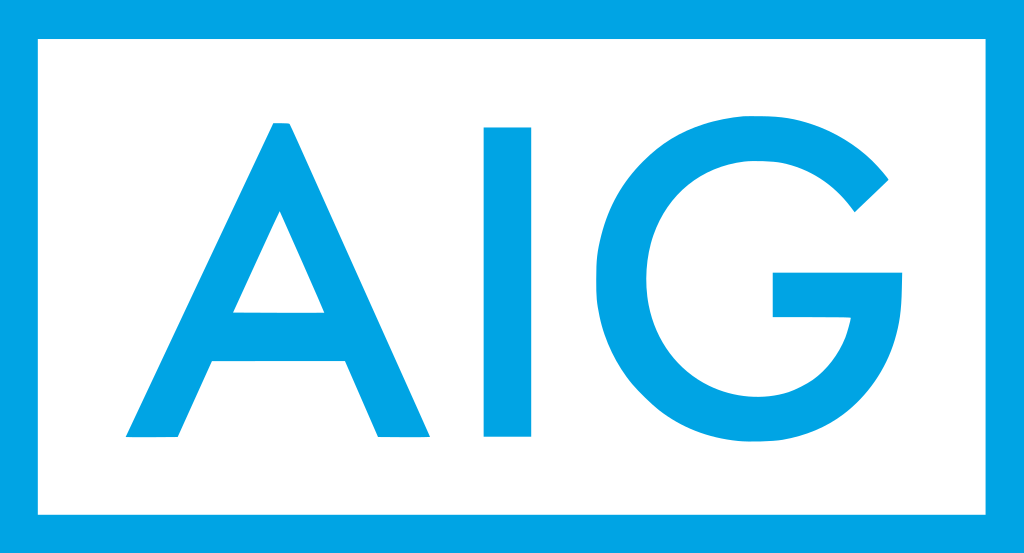 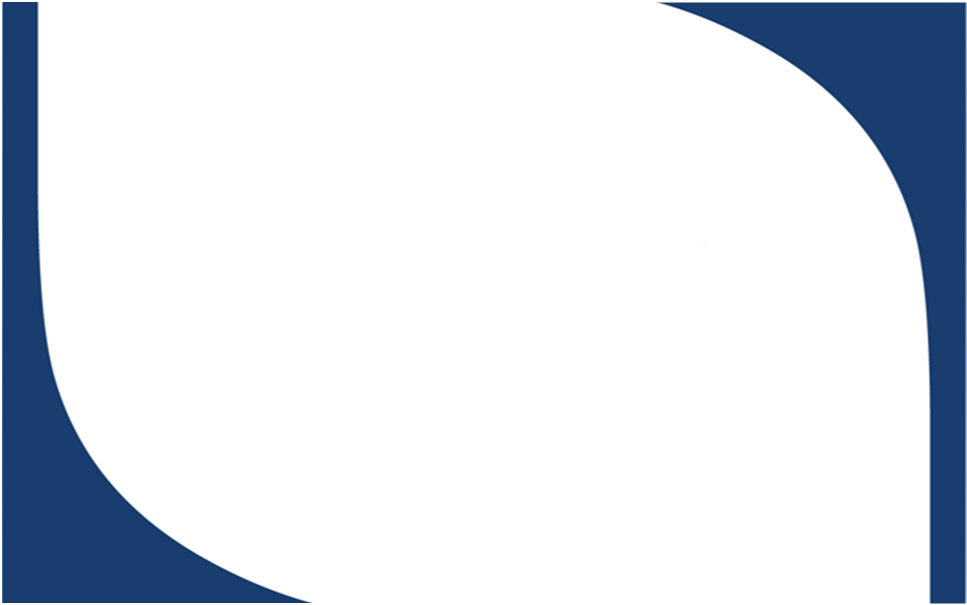 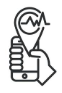 MÉDICO A DOMICILIO
En caso de que el asegurado necesite la visita de un médico general a su domicilio, podrá mediante llamada telefónica las 24 horas al día los 365 días del año solicitar a la compañía el envío del médico.
Llamar al: 02-2990711
$ 15,00
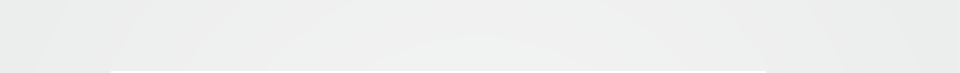 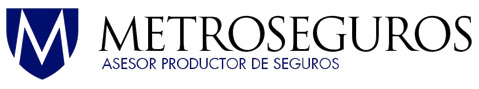 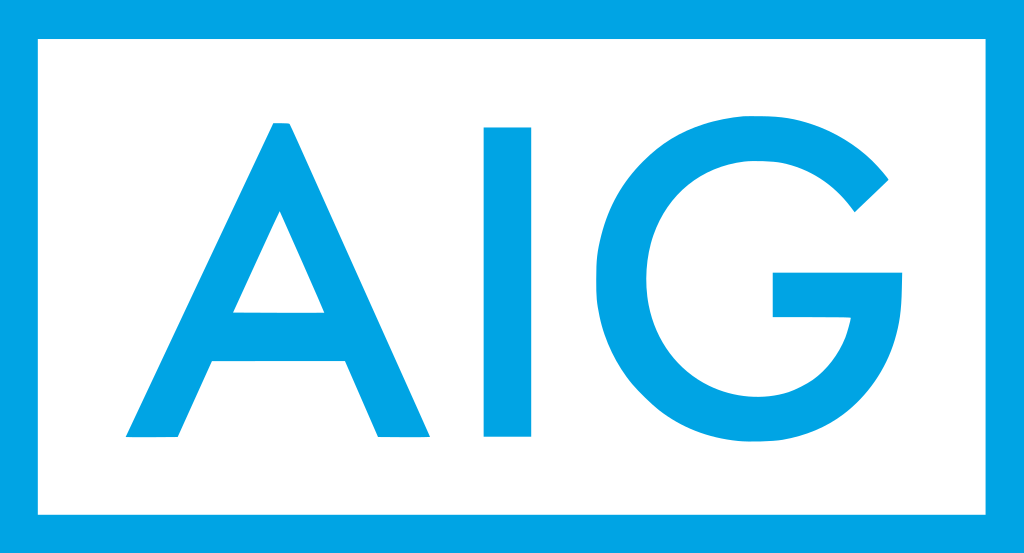 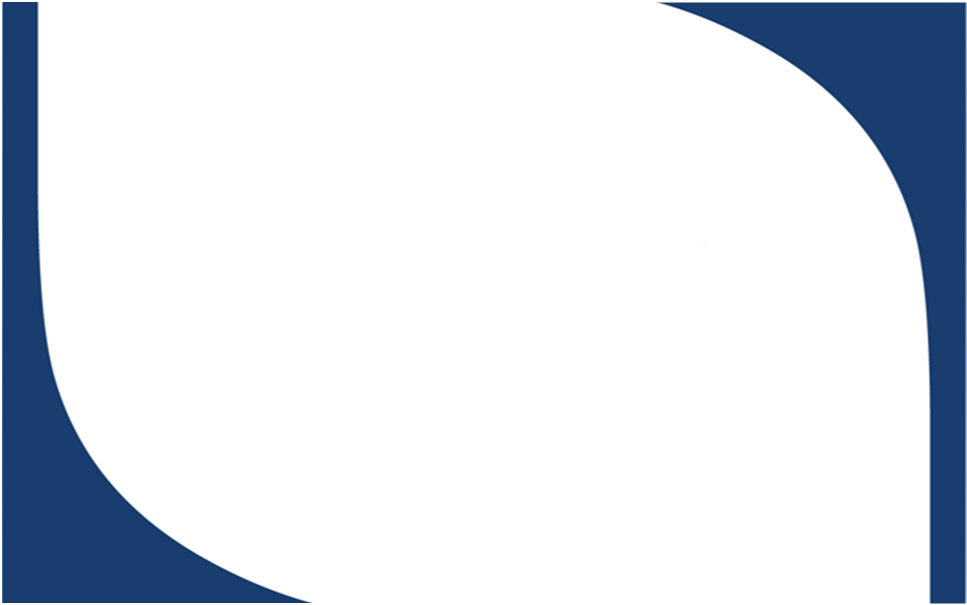 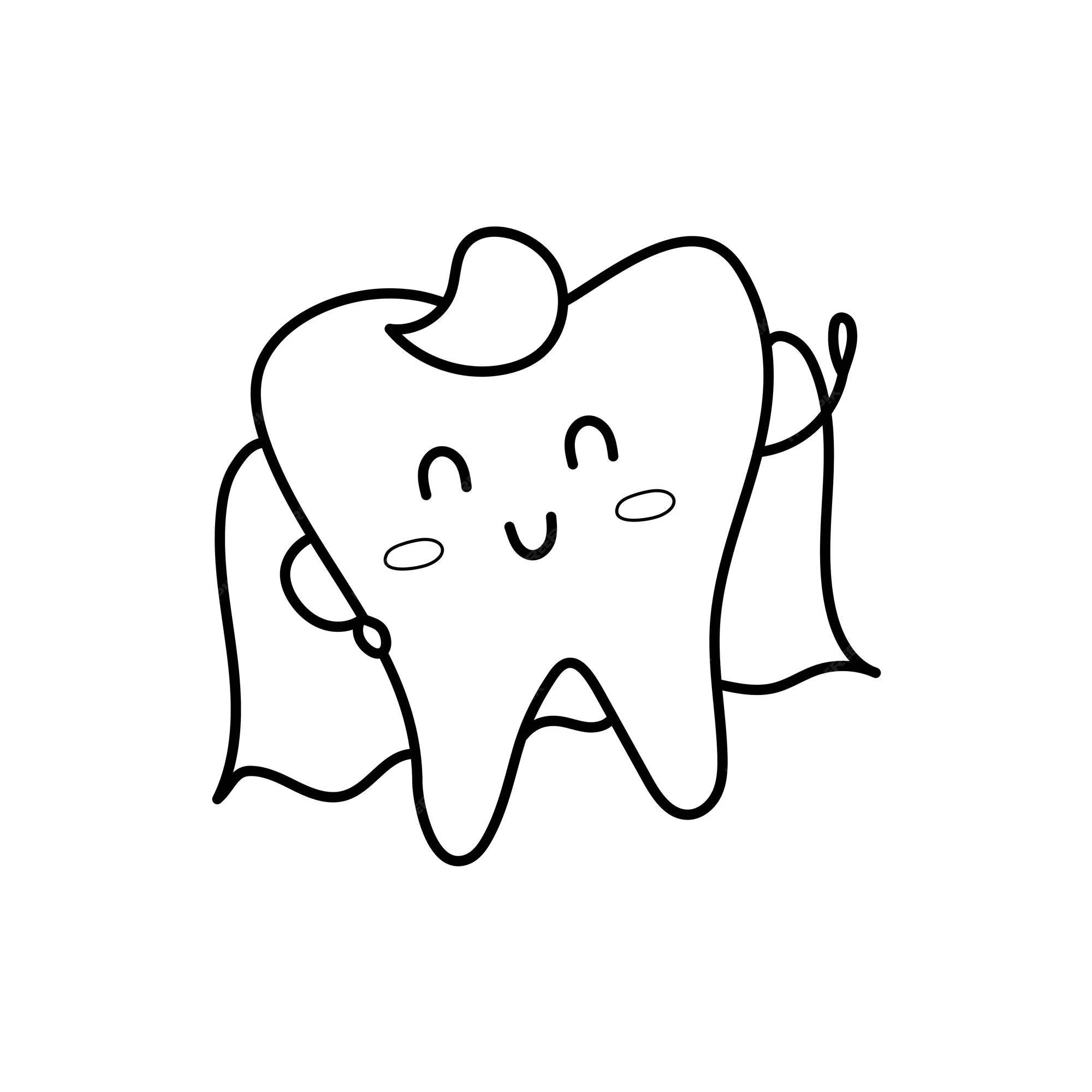 PLAN DENTAL AIG DENTA CARE
EXAMEN CLINICO Y DIAGNÓSTICO
ILIMITADA / 100%
RAYOS X Y PROFILAXIS
ILIMITADA / 100%
APLICACIÓN DEL FLUOR (menores de 15 años)
ILIMITADA / 100%
ILIMITADA / 100%
CONSULTA CON ESPECIALISTA
URGENCIAS ODONTOLÓGICAS
ILIMITADA / 100%
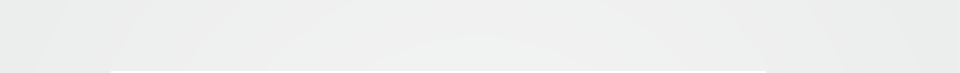 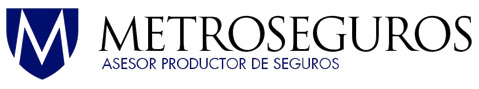 AGENDA TU CITA LLAMANDO AL: 1800 244 244APLICA A NIVEL NACIONAL
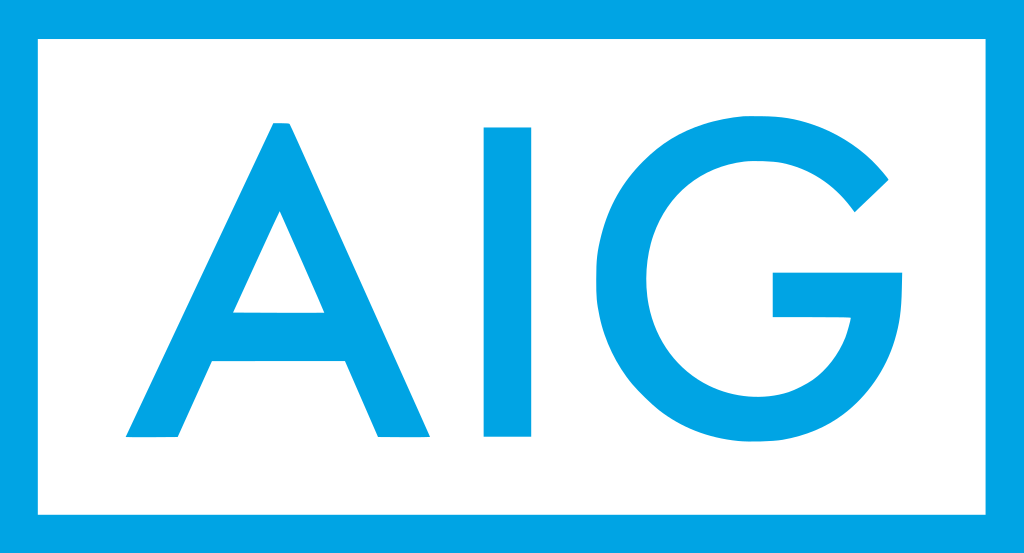 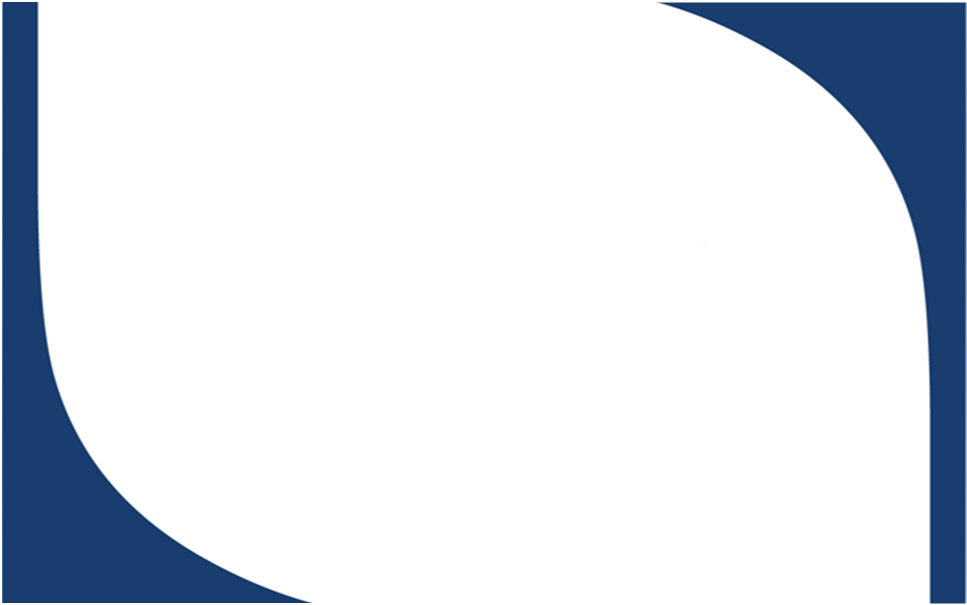 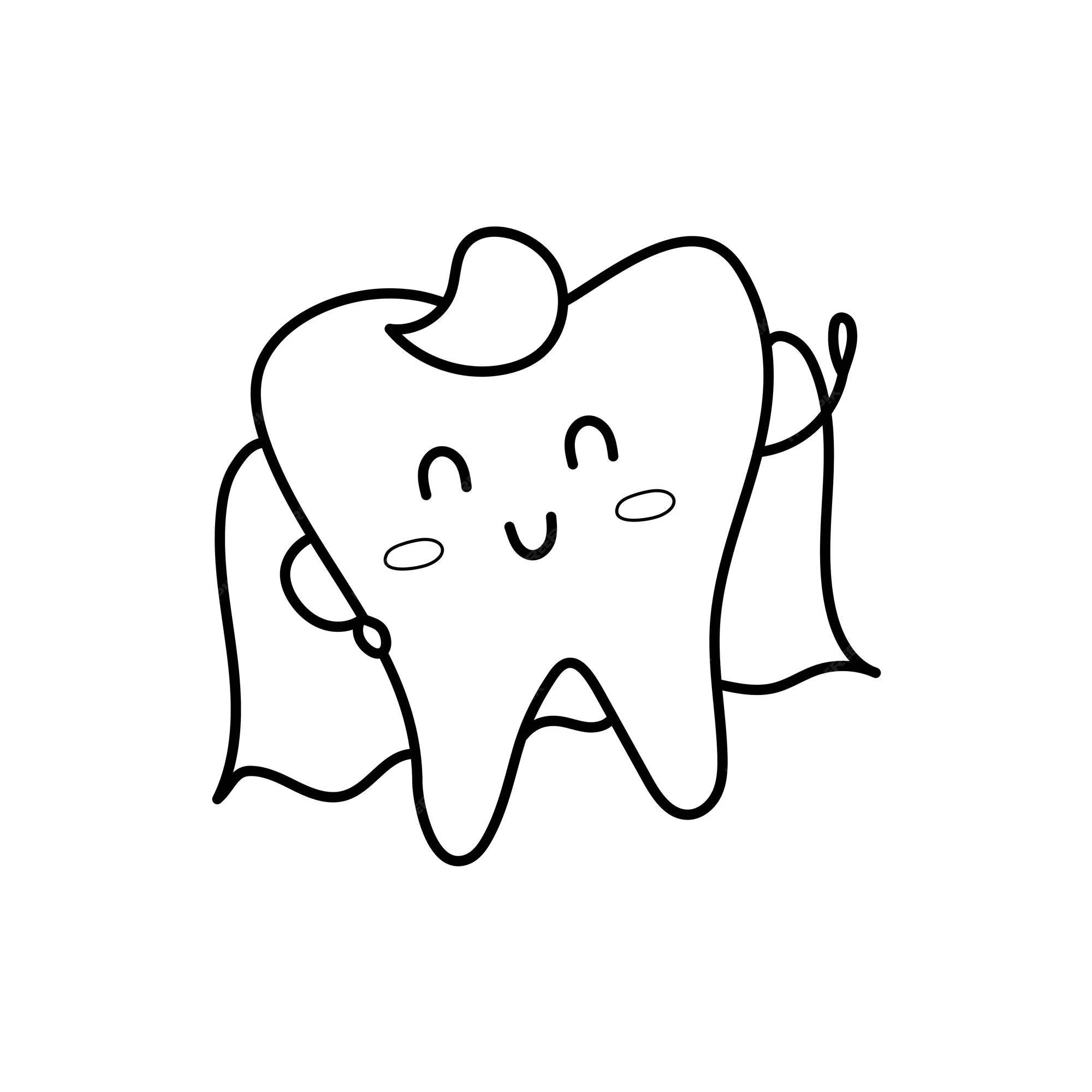 PLAN DENTAL AIG DENTA CARE
RESINAS SIMPLES (1 superficie)
1 AL AÑO
RESINA COMPUESTA (2 superficie)
RESINA COMPUESTA (3 superficie)
1 AL AÑO
1 AL AÑO
ILIMITADA / 100%
EXTRACCIONES SIMPLES
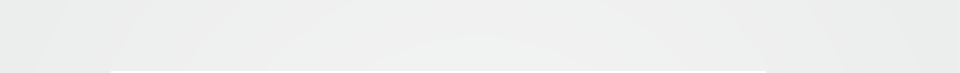 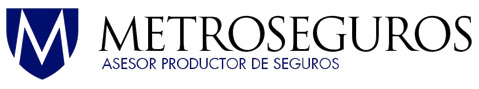 AGENDA TU CITA LLAMANDO AL: 1800 244 244APLICA A NIVEL NACIONAL
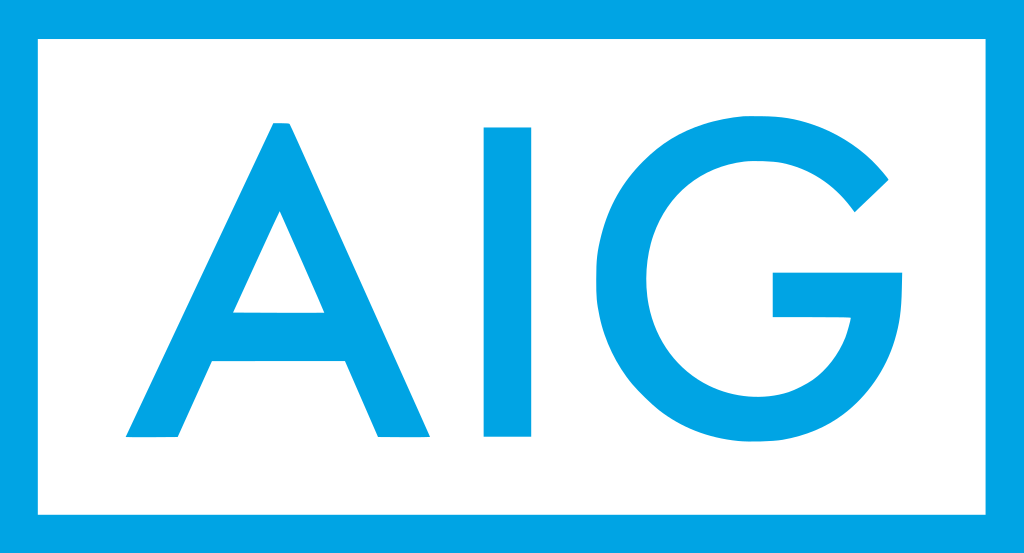 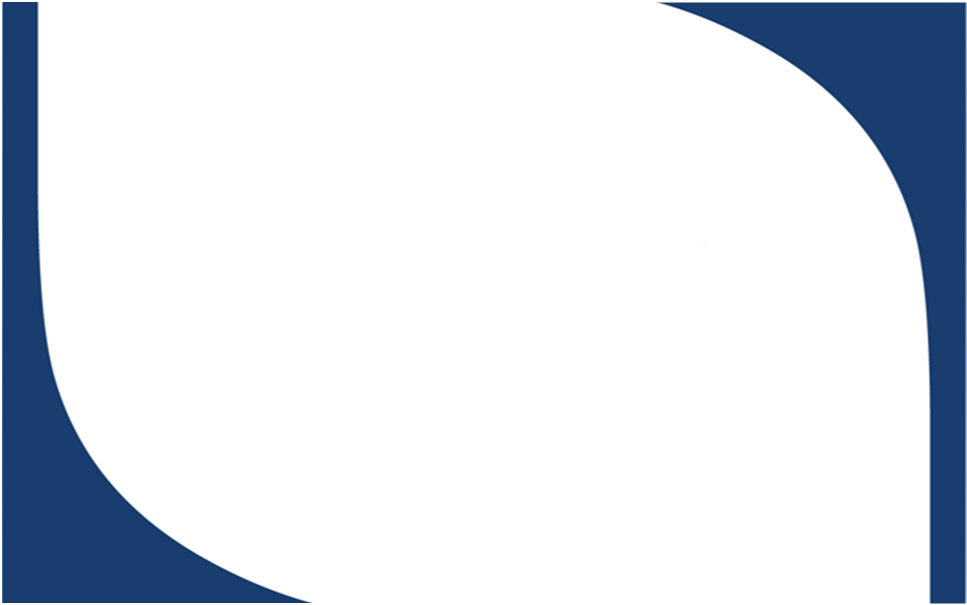 COBERTURAS PARA FAMILIARES
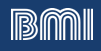 INCAPACIDAD TOTAL Y PERMANENTE
MUERTE ACCIDENTAL
ASISTENCIA AMBULATORIA
GASTOS DE SEPELIO POR ACCIDENTE
PLAN DENTAL BÁSICO
GASTOS DE AMBULANCIA POR ACCIDENTE
MEDICO EN TU BOLSILLO
ENFERMEDADES GRAVES POR ACCIDENTE
MÉDICO Y AMBULANCIA A DOMICILIO
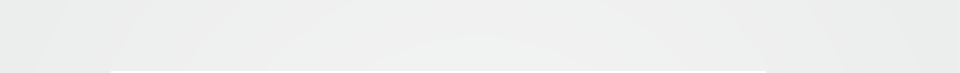 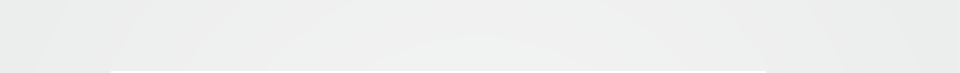 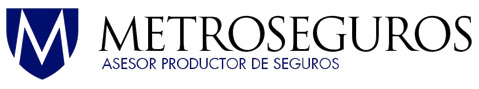 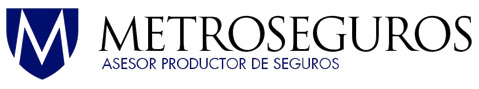 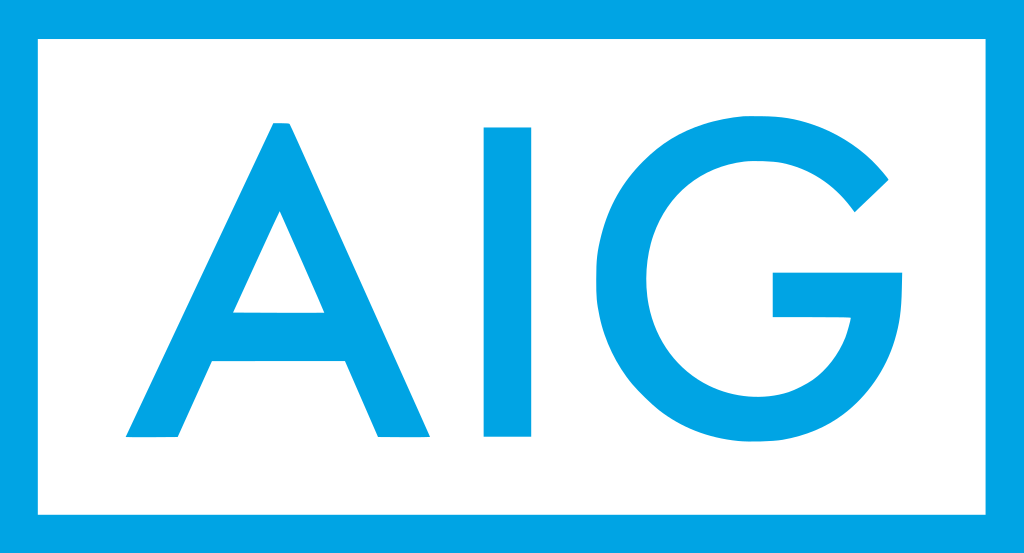 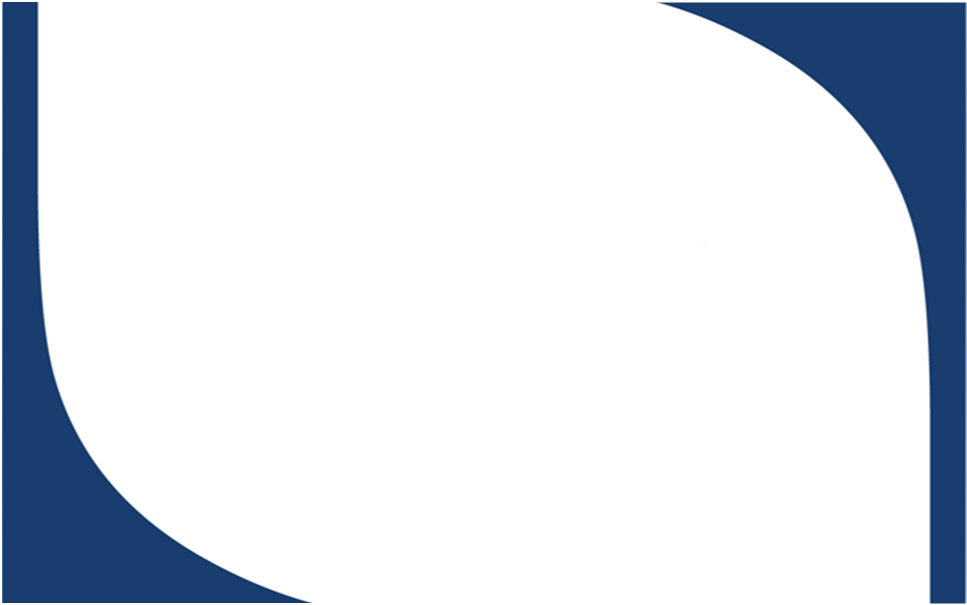 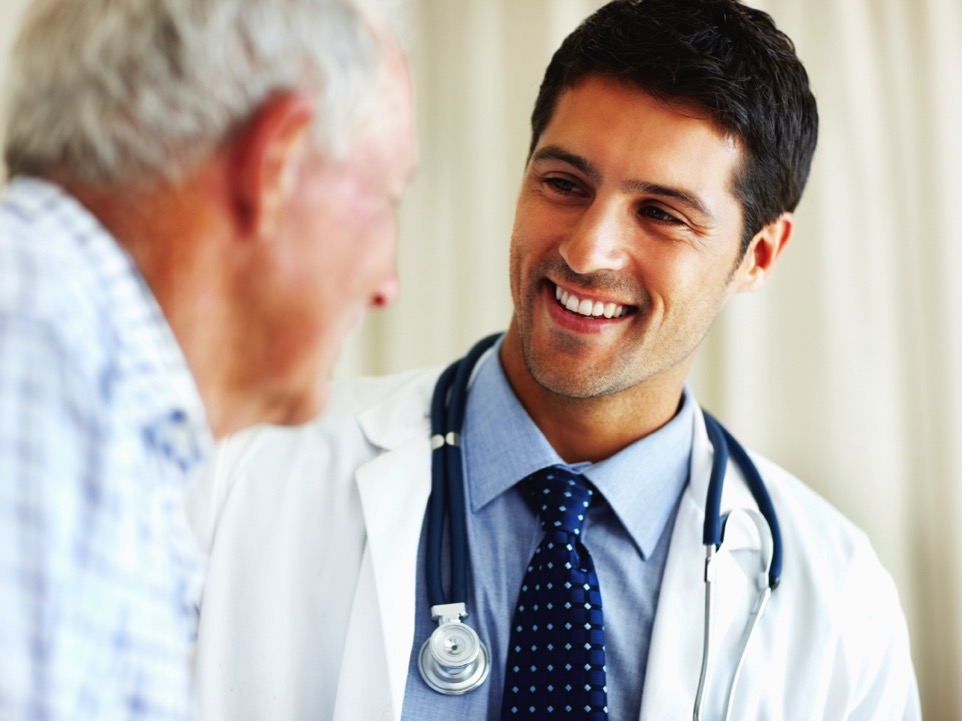 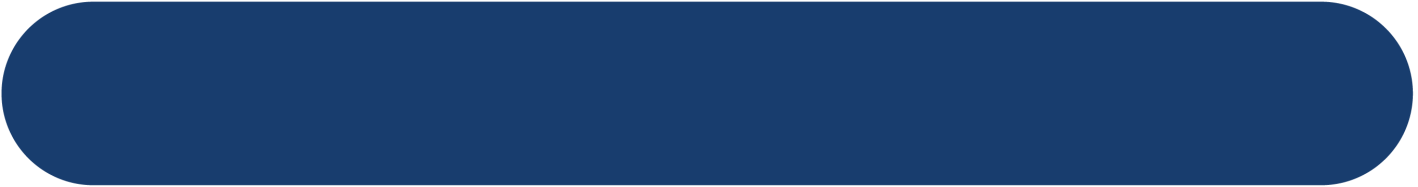 GRACIAS
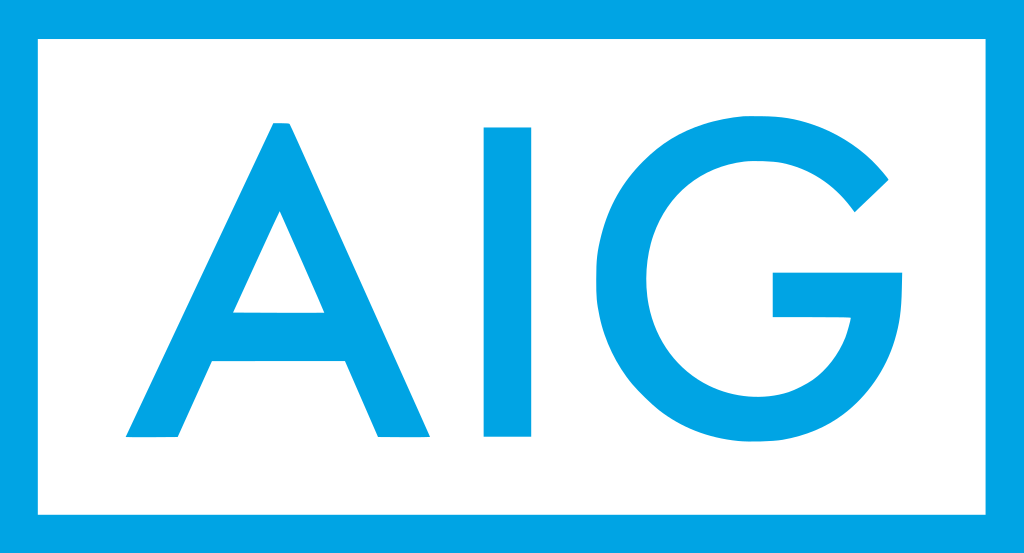 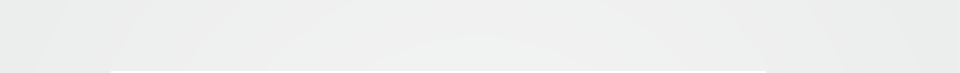 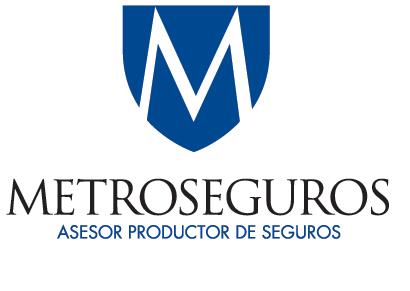 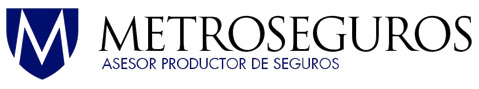 Seguridad y Confianza…